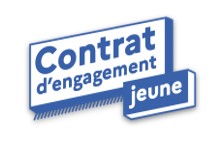 Merci de couper micro et caméra
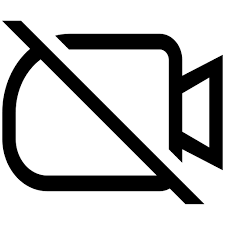 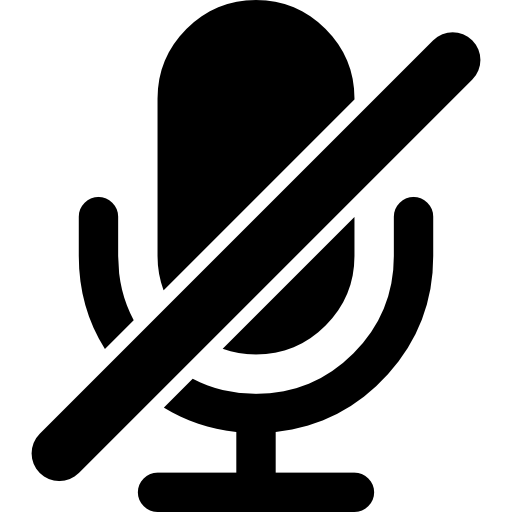 Webinaire d’information sur le Contrat d’Engagement Jeune(CEJ)
Vos questions dans le chat
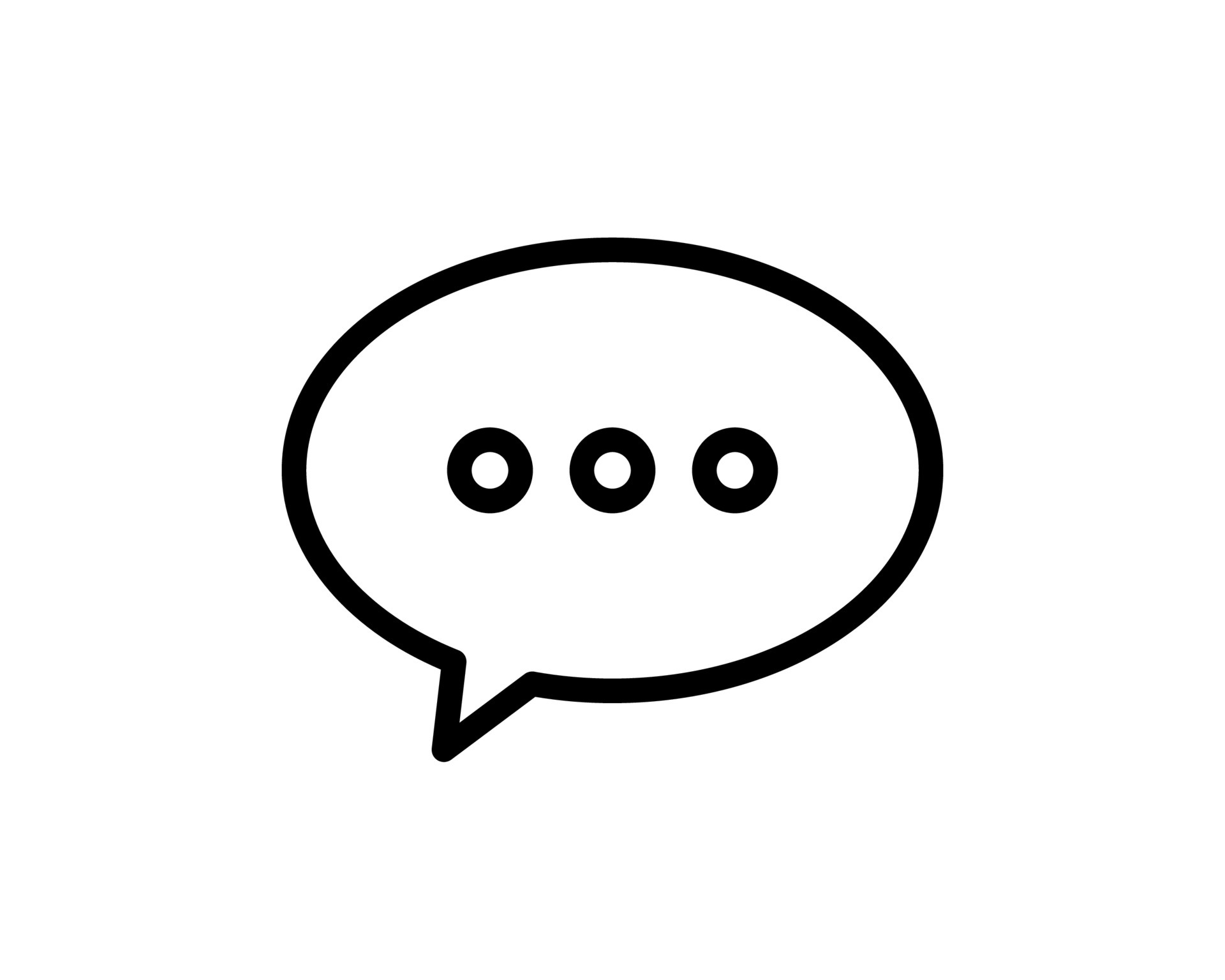 à destination des partenaires 
du réseau des Missions Locales d’Occitanie
La présentation bientôt disponible sur le site missionslocalesoccitanie.org
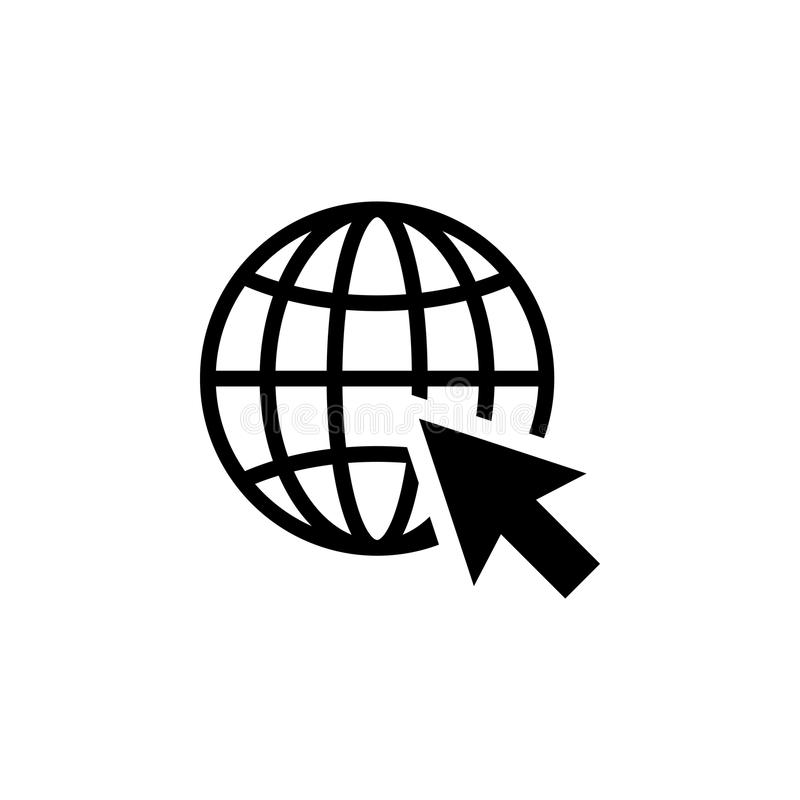 12 avril 2022
12 avril 2022
1
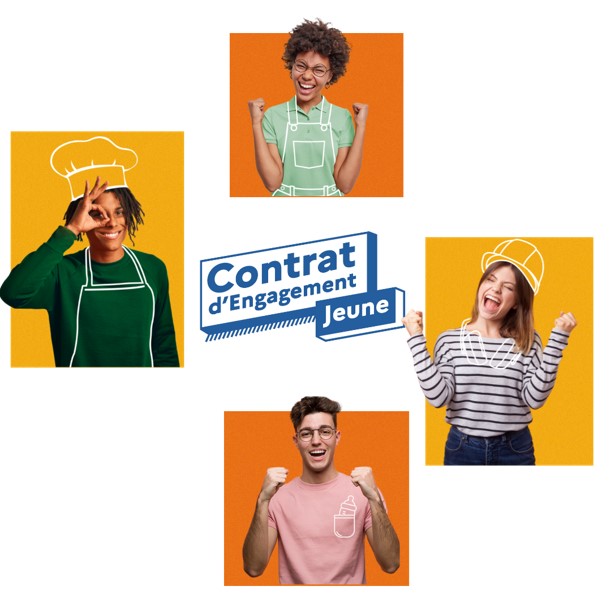 INTRODUCTION
Frédéric LECLERC, DREETS
Chef du Service Emploi, Adjoint au Chef de Pôle 3E
Juliette LINGET, ARML, Directrice

PRESENTATION
Sylvanie JAUBERT, ARML, chargée de mission

SUIVI DES QUESTIONS ET TEMPS D’ECHANGE
Equipe ARML 
Stéphanie BOIX, Valérie CABANNE, Michèle CHOMEL, Michel JULITA, Adrien LUSINCHI
12 avril 2022
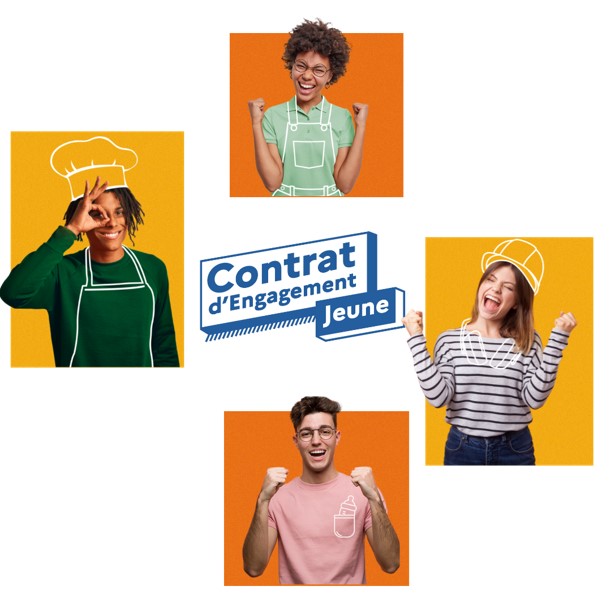 Présentation du CEJ
Un séminaire en fin d’année
Contacter le réseau des Missions Locales
Questions – réponses
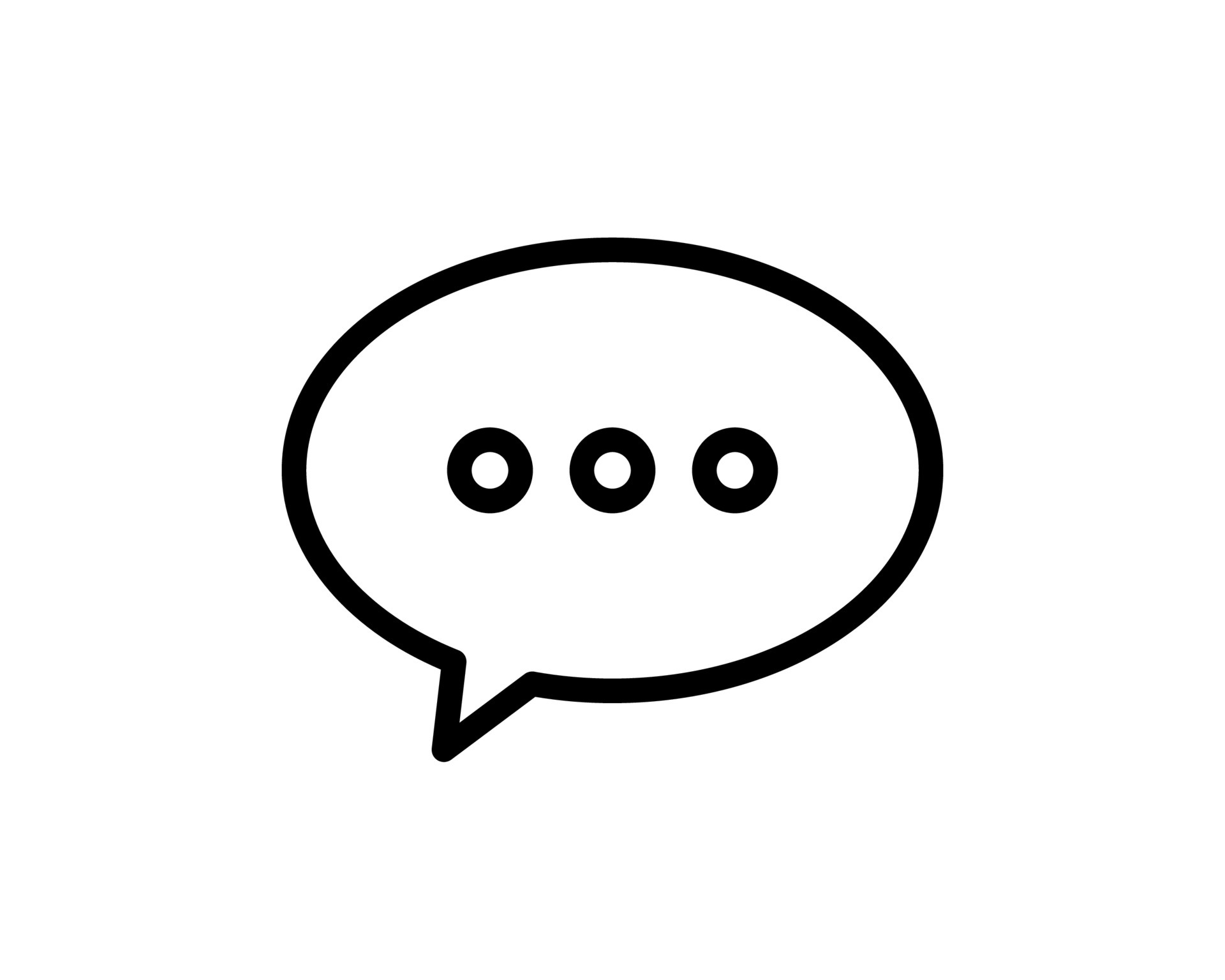 Vos questions dans le chat
12 avril 2022
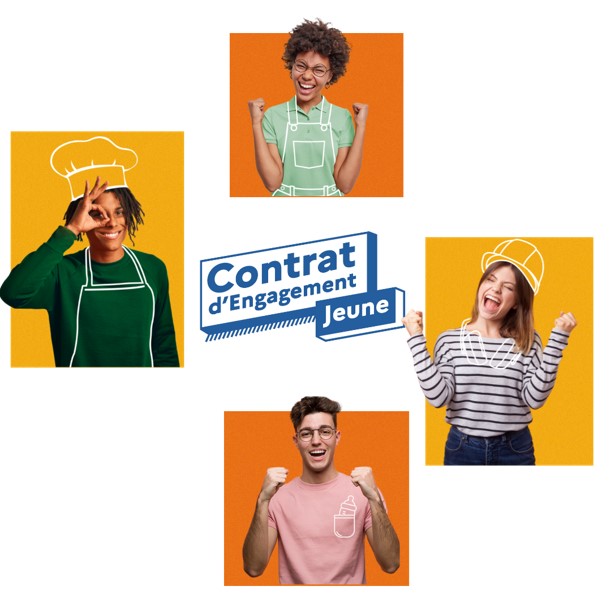 Présentation du CEJ
L’accompagnement CEJ
Précision sur la clôture d’un CEJ
Précisions sur le public
Précisions sur l’allocation

Un séminaire en fin d’année
Contacter le réseau des Missions Locales
Questions – réponses
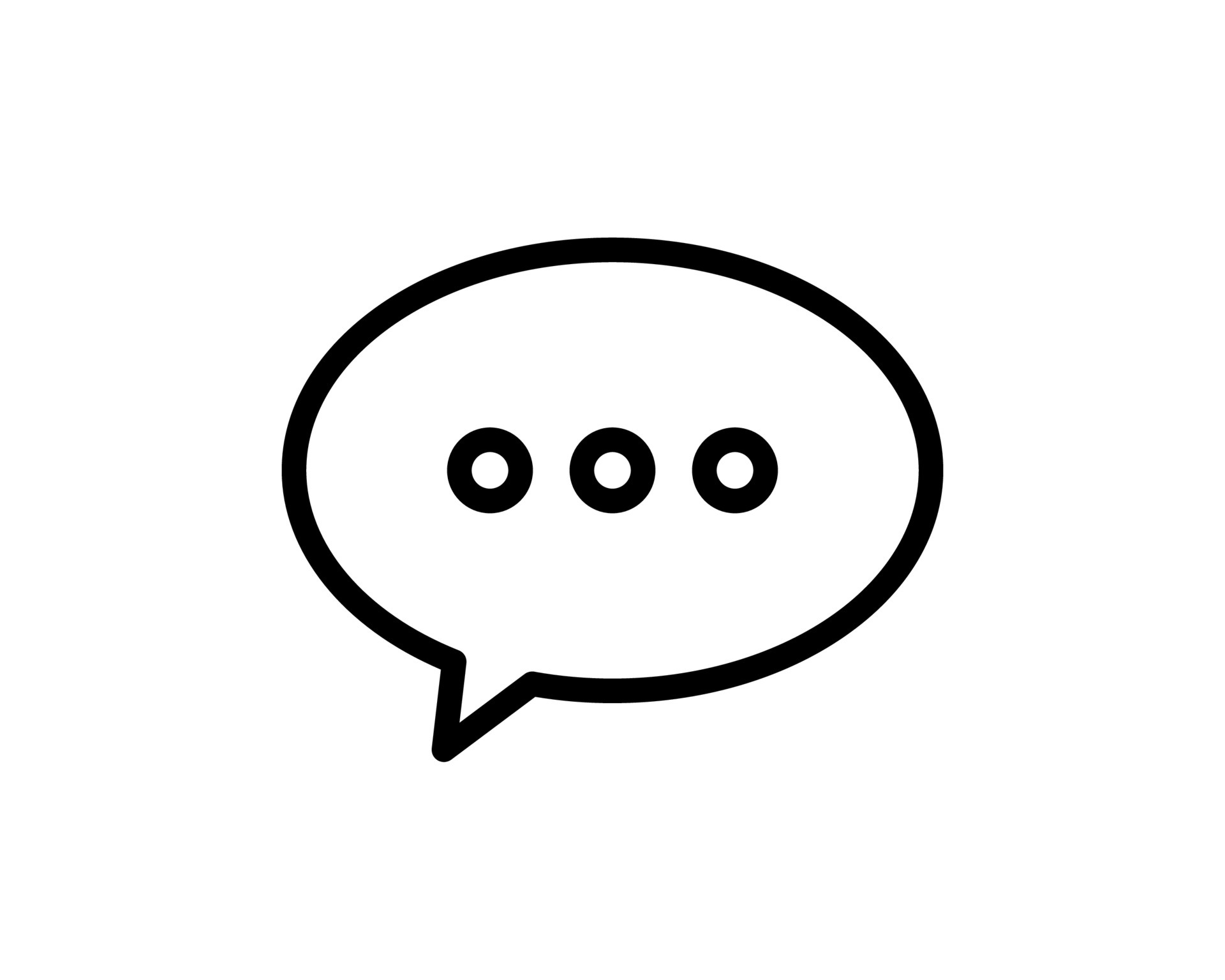 Vos questions dans le chat
12 avril 2022
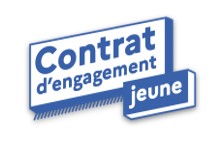 Qu’est ce que c’est?
Un programme d’accompagnement intensif de 15 à 20 heures par semaine composé de différents types d'activités

Un accompagnement personnalisé avec un conseiller dédié qui suit les jeunes en CEJ tout au long de leur parcours et jusqu'à ce que ils accèdent à un emploi durable

Une allocation pouvant aller jusqu’à 500€ par mois en fonction des ressources du jeune et à condition qu’il respecte ses engagements
12 avril 2022
5
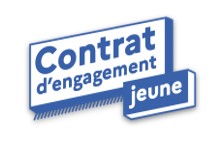 Qu’est ce que c’est?
Adaptée en fonction des besoins du jeune
Durée maximale : 12 mois
Prolongation exceptionnelle possible jusqu’à 18 mois
Durée
Mise en œuvre
Depuis le 1er mars 2022
Par les Missions Locales et Pôle Emploi
12 avril 2022
6
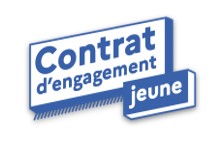 Qu’est ce que c’est?
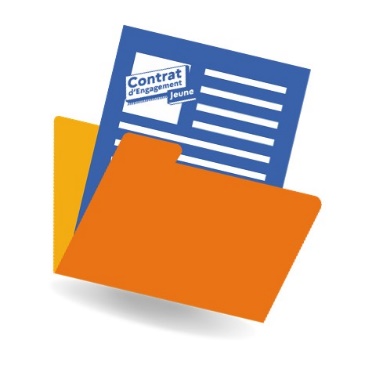 Plan d’action
Accompagnement intensif CEJ
15-20h par semaine
Diagnostic
Suivi dans l’emploi
La Mission Locale réalise un diagnostic approfondi avec le jeune afin d’évaluer sa motivation, ses compétences, sa situation globale…

… et préciser ainsi avec le jeune le plan d’actions du CEJ, sa durée, les modalités (accompagnement, allocation…)
Le jeune signe un cerfa d’engagement pour entrer dans le CEJ
Les temps en face à face en Mission Locale
Les temps collectifs en Mission Locale
Les démarches structurées et finalisées en autonomie
Les PMSMP
Les actions et prestations réalisées à l’extérieur avec des partenaires, 
 Les actions structurantes
 Hors CEJ
Le jeune en emploi, en alternance et en formation initiale (statut scolaire ou étudiant) peut continuer à bénéficier d’un accompagnement de la Mission Locale (cadre du PACEA, Parcours d’Accompagnement Contractualisé vers l’Emploi et l’Autonomie)
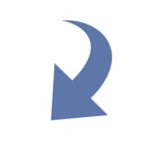 Détail en pages suivantes
12 avril 2022
7
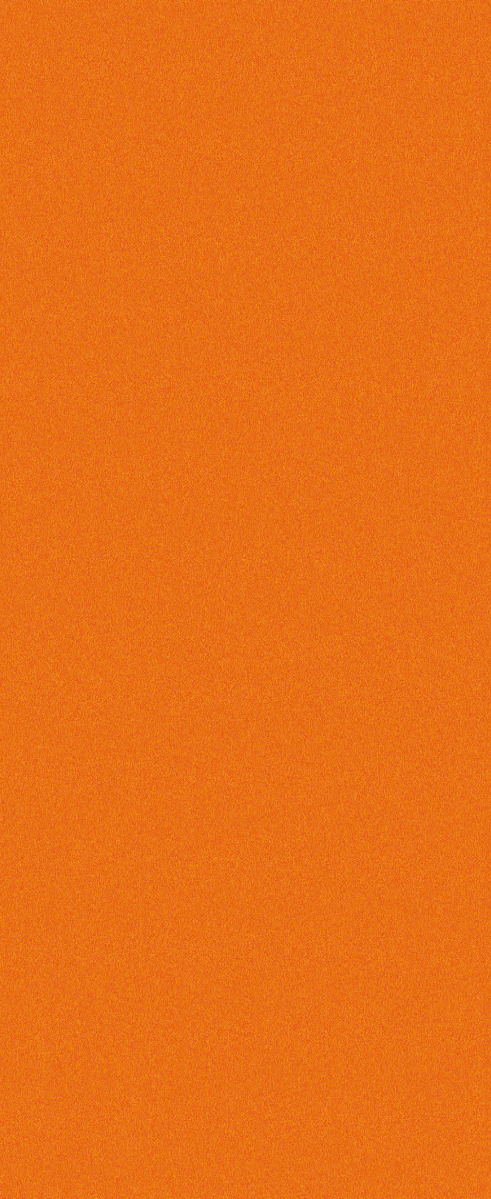 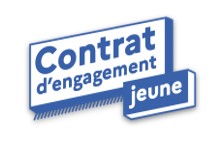 Qu’est ce que c’est?
Les actions structurantes

Liste
exhaustive 
de solutions fixée par arrêté (09/03/2022)

= période en…
Formation et dispositifs préparatoires à l'entrée en formation
Formation (pré-qualifiante, qualifiante, certifiante, diplômante)
Formation à la création et à la reprise d’entreprise
Prépa-apprentissage
Prépa-compétence
Ecole de production (par dérogation)
Accompagnement intensif spécifique externe
E2C
Epide
SMA, SMV
Promo 16-18 (Afpa)
Projets PIC (100% inclusion, Réfugiés)
Etablissements et services de pré-orientation (ESPO) ou de réadaptation professionnelle (ESRP) - structures spécialisées dans l’accompagnement des personnes handicapées.
Période de Mobilité Européenne
Sesame

Périodes d’emploi aidé
Contrat aidé (CUI-PEC-CIE) 
CDD conclu en structure IAE
CDD tremplin en Entreprise Adaptée
Mission d’utilité sociale
Service Civique sur toutes ses formes (Service civique, volontariat associatif, VIE, VIA, VSI, CES, sapeurs pompiers
SNU (phase 3 : période d’engagement)
!
Un jeune en CEJ peut 
intégrer ces actions
Modalité de prescription à mettre en place avec la ou les Missions Locales de votre territoire d’intervention
12 avril 2022
8
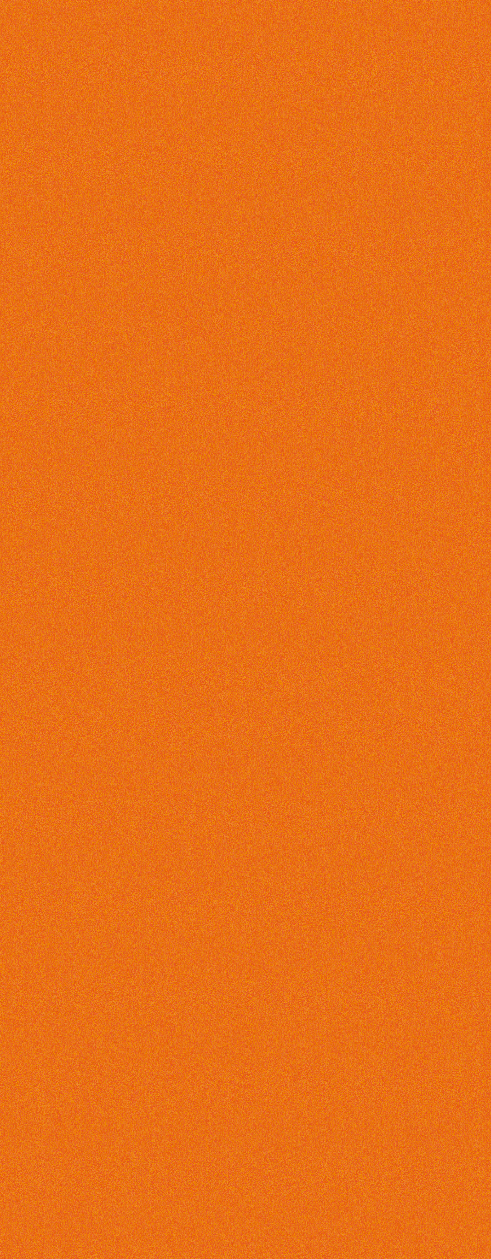 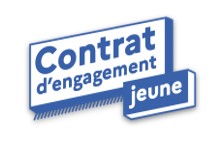 Qu’est ce que c’est?
Les actions et prestations réalisées par les partenaires

en 
Mission Locale 
ou à l’extérieur

Liste non exhaustive
Ateliers / interventions / témoignages / …
Autour de l’accès aux droits (santé, mobilité, logement, banque…)
Pour reprendre confiance et se remobiliser (cuisine, sport, culture/loisir, relooking, savoir-être, estime de soi, motivation, socialisation, engagement/bénévolat, développement durable…
Autour d’une approche compétences
Témoignages de chefs / salariés d’entreprises
Séances avec des casques virtuels, serious game…

Autres actions mobilisant les partenaires
Visites d’entreprises, plateaux techniques
Parrainage vers l’emploi (action d'entraide individuelle pour accompagner bénévolement des personnes dans leur recherche d'emploi)

D’autres offres de partenaires
SST, HACCP, Caces, BAFA…
Offre autour de la lutte contre l’illettrisme et la maitrise de la langue française
Déclic pour l’action (Afpa)
Préparation à la création d’entreprise
Séjours européens courts
SNU (phase 2)
!
Actions à mettre en place avec la ou les Missions Locales de votre territoire d’intervention
etc…
12 avril 2022
9
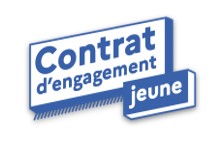 Qu’est ce que c’est?
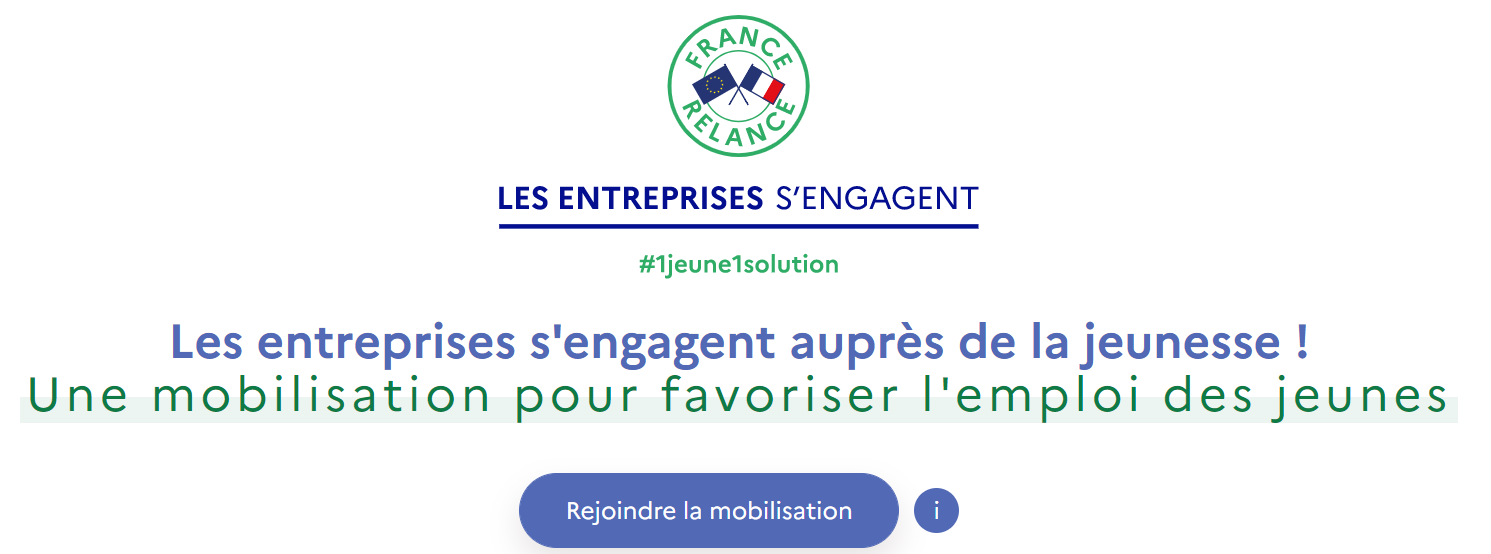 Une mobilisation attendue des entreprises : 

Actions de découverte de métiers (témoignage, visite d’entreprise)
L’accueil des jeunes en immersion professionnelle (PMSMP)
Le parrainage vers et dans l’emploi (mécénat de compétence pour accompagner bénévolement et individuellement un jeune sur son projet professionnel)
Recrutement (contrat aidé, CDD, Interim, CDI, alternance)
 https://www.1jeune1solution.gouv.fr/entreprises
12 avril 2022
10
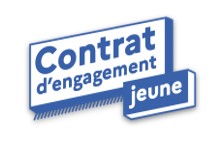 Précisions sur la clôture d’un CEJ
Le CEJ prend fin …
A l’échéance du contrat CEJ conclu
Si le jeune atteint l’âge de 26 ans (ou 30 ans s’il est en situation de handicap)
Si le jeune accès à l’autonomie
Si le jeune réintègre une formation initiale dans un établissement public ou privé de second degré ou du supérieur ouvrant droit au statut scolaire ou étudiant
Quand le jeune entre en emploi : à la signature du contrat en CDI ou CDD de plus de 6 mois (hors contrat aidé ou IAE)
Quand le jeune entre en apprentissage ou en contrat de pro
Si Titularisation dans la fonction publique
Si Emploi de travailleurs indépendants
En cas de non respect des engagements
A la suite d’une rupture du contrat par commun accord entre le jeune et le conseiller
A la suite d’une rupture en cas de 3e manquement ou de fausse déclaration
Dans le cas d’un abandon de parcours ou d’incarcération en cours de CEJ
12 avril 2022
11
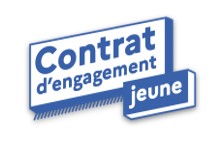 Précisions sur le public
Age 
16 – 25 ans révolus
Jusqu’à 29 ans révolus pour les personnes en RQTH
Situation 
Jeunes qui présentent un risque élevé d’exclusion professionnelle / rencontrent des difficultés d’accès à l’emploi durable (travailleurs précaires)
Ni étudiant, 
Ni en formation qualifiante ou certifiante (y compris en ligne ou par correspondance)
Jeune étranger ressortissant de l’UE, de l’EEE et de la confédération suisse
Jeune étranger ressortissant d’un pays tiers
BPI (réfugié ou protection subsidiaire)
Demandeur d’asile, dans l’attente d’une décision de l’OFPRA
Jeune mineur étranger
MNA confié à l’ASE
Cas des étrangers 
Le jeune doit être en situation régulière, quelque soit son statut
L’autorisation de travail n’est pas un préalable obligatoire
En lien avec d’autres dispositifs plus pertinents à mettre en place en amont d’une entrée en CEJ tels que le PIAL et projet PIC IPR
12 avril 2022
12
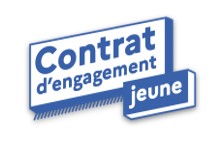 Précisions sur le public
Mise en œuvre du CEJ par des associations en collaboration avec les Missions Locales
Jeunes en rupture
Offre de service dédiée complémentaire pour venir en aide aux jeunes les plus en rupture 
(jeunes sans domicile fixe, jeunes sortant de l’aide sociale à l’enfance, en situation de décrochage scolaire ou ayant des problèmes d’addiction… )
En attente de plus d’information 
(aap régional en avril, marché national en septembre)
12 avril 2022
13
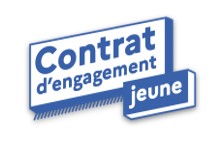 Précisions sur l’allocation CEJ
Le montant mensuel de l’allocation est fonction 
de l’âge 
et de la situation du foyer fiscal du foyer du jeune
et des ressources du mois M-1
L’allocation est versée au nom de l’Etat :
Par Pôle emploi pour les jeunes suivis en CEJ par Pôle Emploi
Par l’ASP pour les suivis en CEJ dans les Missions Locales
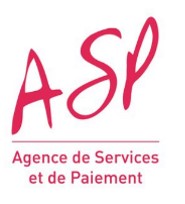 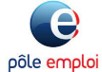 12 avril 2022
14
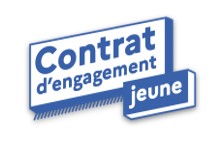 Précisions sur l’allocation CEJ
Il y a des règles de cumul et de non cumul avec d’autres aides ou rémunérations

 Les Missions Locales se chargent de la vérification des situations et du recalcul mensuel pour chaque jeune
Certaines rémunérations sont intégralement déductibles
D’autres partiellement déductibles, à partir de 300 € de ressources
Certaines non cumulables
Le reste intégralement cumulables
1
2
3
4
12 avril 2022
15
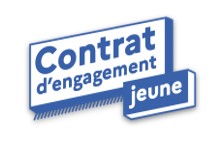 Précisions sur l’allocation CEJ
ARE, ASS, E2C, formation pro, dont les rémunérations prévues dans le cadre des projets PIC (100% inclusion, Prépa-apprentissage, Réfugiés)
Certaines rémunérations sont intégralement déductibles
1
!
D’autres partiellement déductibles, à partir de 300 € de ressources
2
Ressources d’activité, IJSS…
= Alloc CEJ – rému citées sans que l’allocation puisse devenir négative
Certaines non cumulables
3
Le reste intégralement cumulables
RSA
Prime d’activité

Rémunération dans le cadre de :
Volontaire des armées
SMV, SMA
Service Civique
Epide
contrat IAE
contrat aidé
4
!
Le dispositif peut être proposé aux jeunes en CEJ, mais…
le versement de l’allocation CEJ est suspendu pendant la période durant laquelle le jeune perçoit ces prestations
AHH
Bourses et indemnités versées au titre de la mobilité européenne
Pension alimentaire
Pension invalidité
…
12 avril 2022
16
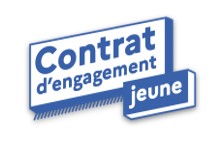 Gouvernance
Suivi de déploiement, pilotage,  coordination, cohérence, régulation…
Aux niveaux national, régional, départemental et éventuellement infra-départemental
Pilotage par le ministère du travail (DGEFP, DREETS, DDETS)
Instances existantes (Crefop, SPER, SPED…) ou nouvelles
Avec
Pôle Emploi
Missions Locales
Porteurs d’actions structurantes
Représentant de la société civile et du monde de l’entreprise
Autres représentations locales: Région, rectorat, ARS…
…
En cours de mise en place
Place des partenaires
12 avril 2022
17
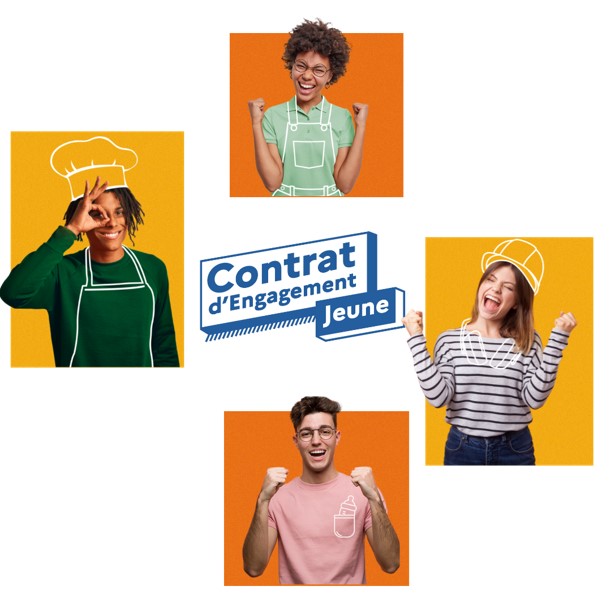 Présentation du CEJ
Un séminaire en fin d’année
Contacter le réseau des Missions Locales
Questions – réponses
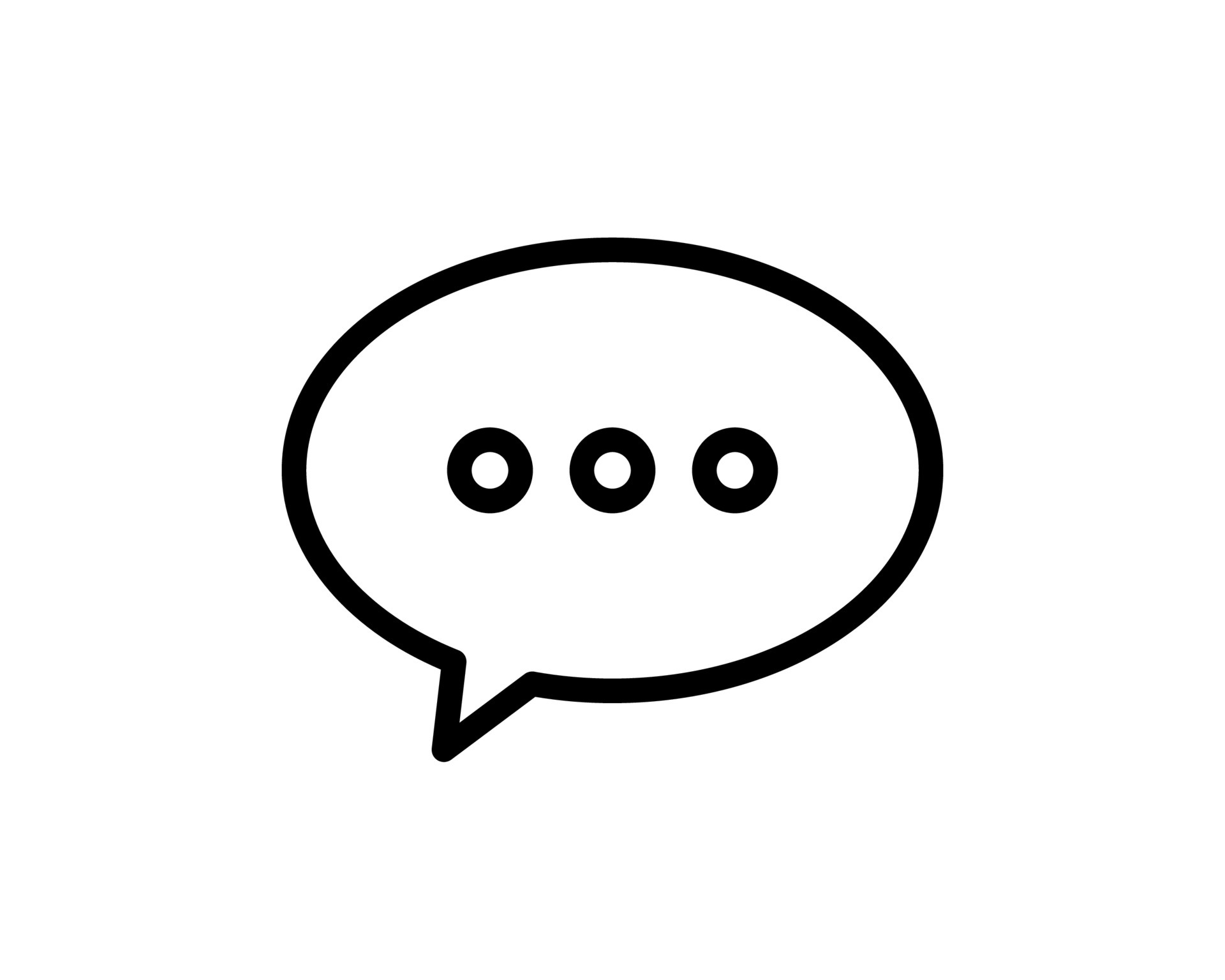 Vos questions dans le chat
12 avril 2022
Séminaire professionnel Missions Locales avec les partenaires du CEJ
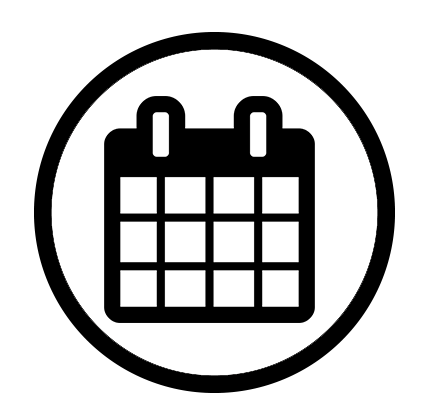 Fin 2022
Echanges entre professionnels du CEJ
Les directions et les conseillers en charge de l’accompagnement CEJ en Missions Locales
Les partenaires des solutions structurantes mobilisables dans le cadre du CEJ
Les autres partenaires orientation, formation, emploi, alternance, engagement…
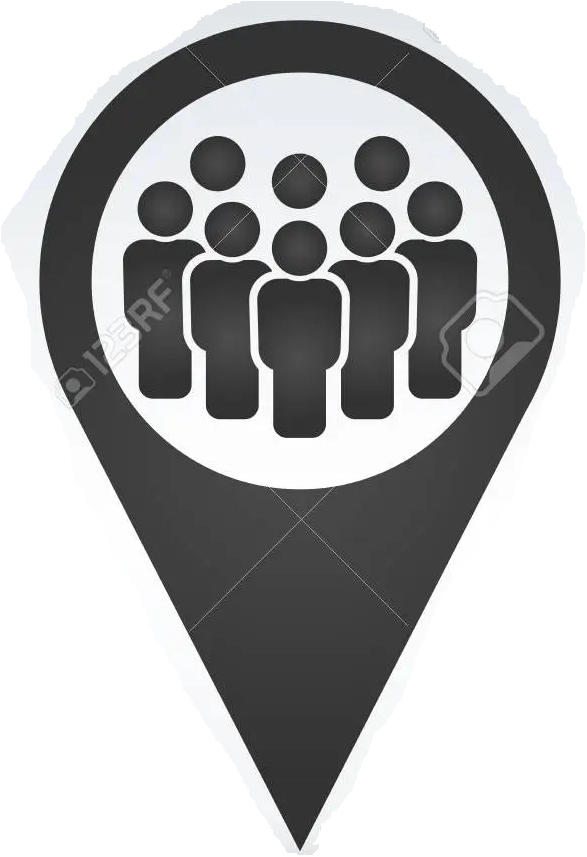 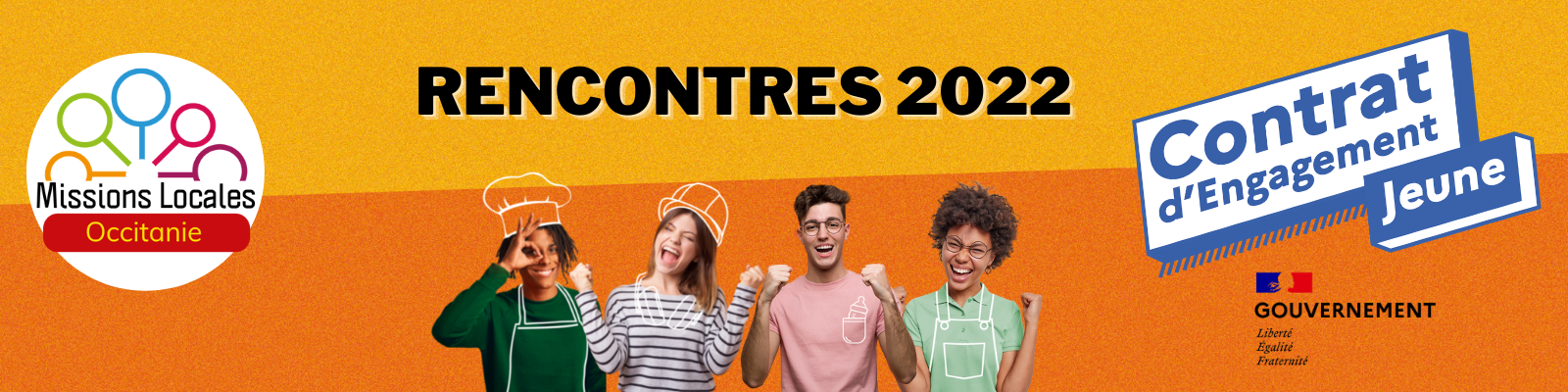 12 avril 2022
19
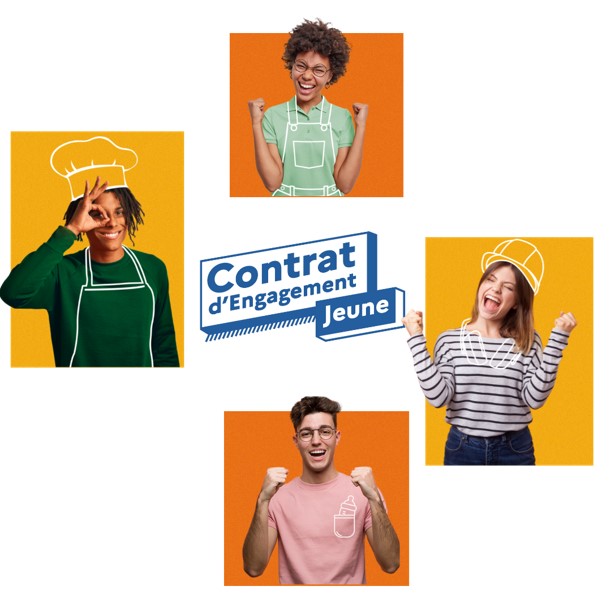 Présentation du CEJ
Un séminaire en fin d’année
Contacter le réseau des Missions Locales
Questions – réponses
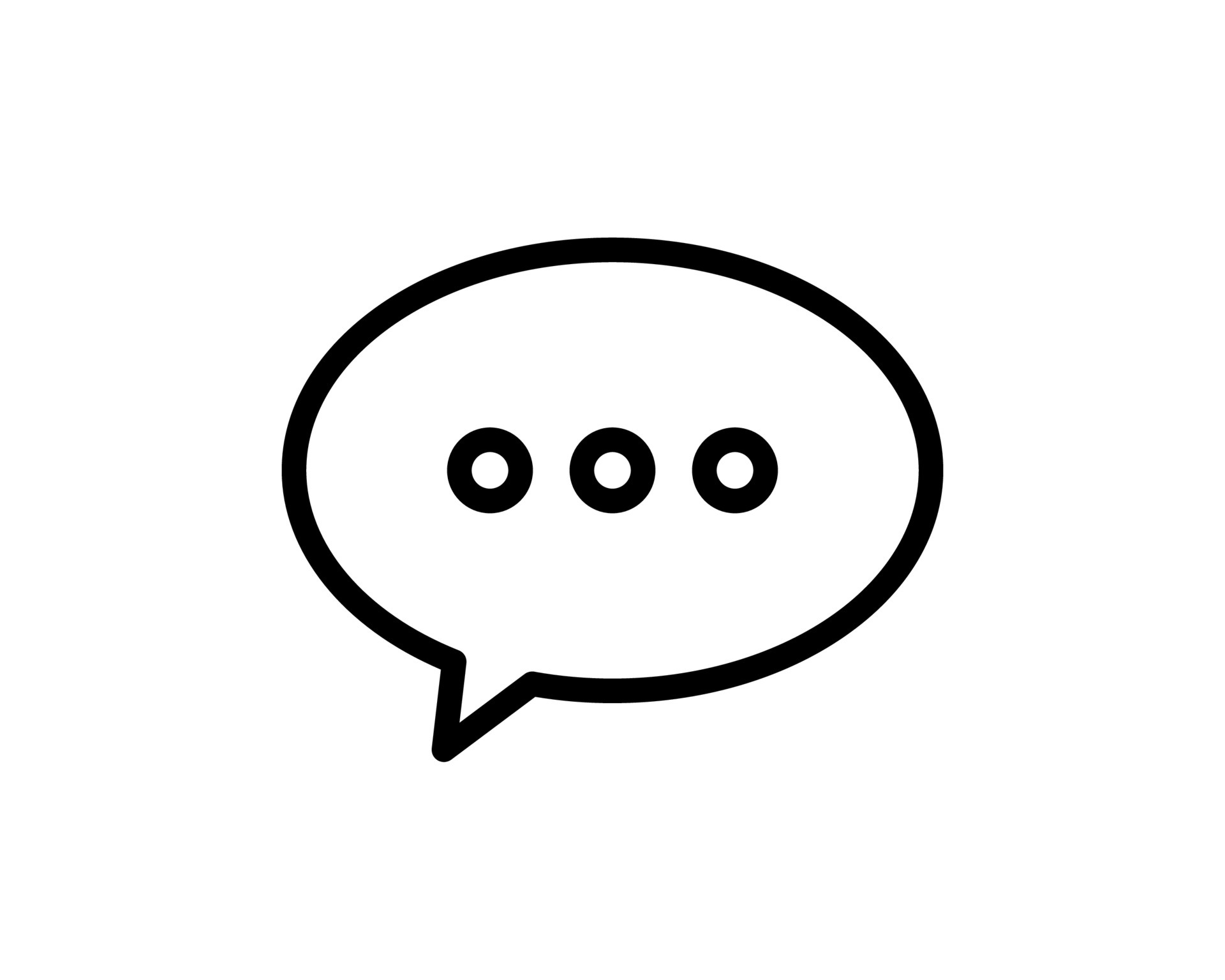 Vos questions dans le chat
12 avril 2022
Contacter la ou les Missions Locales
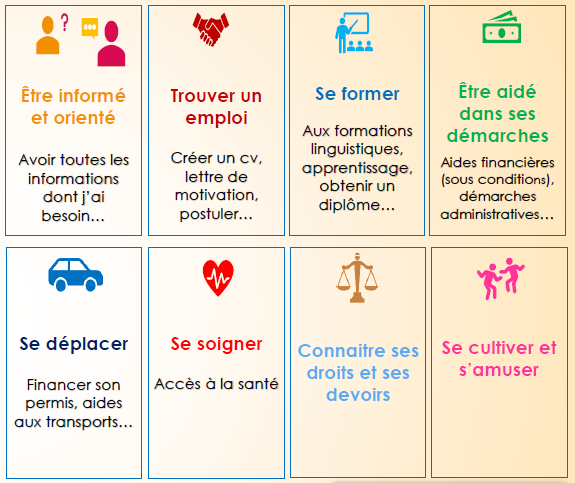 Un réseau fortement mobilisé sur l’accompagnement global des jeunes de 16 à 25 ans (jusqu’à 30 ans pour les jeunes en situation de handicap)
En 2021, en Occitanie :

43 526 jeunes en 1er accueil
113 776 jeunes accompagnés

70 057 situations d’emploi
21 928 situations de formation
8 865 situation d’alternance
1 914 jeunes en Service Civique
12 avril 2022
21
Contacter la ou les Missions Locales
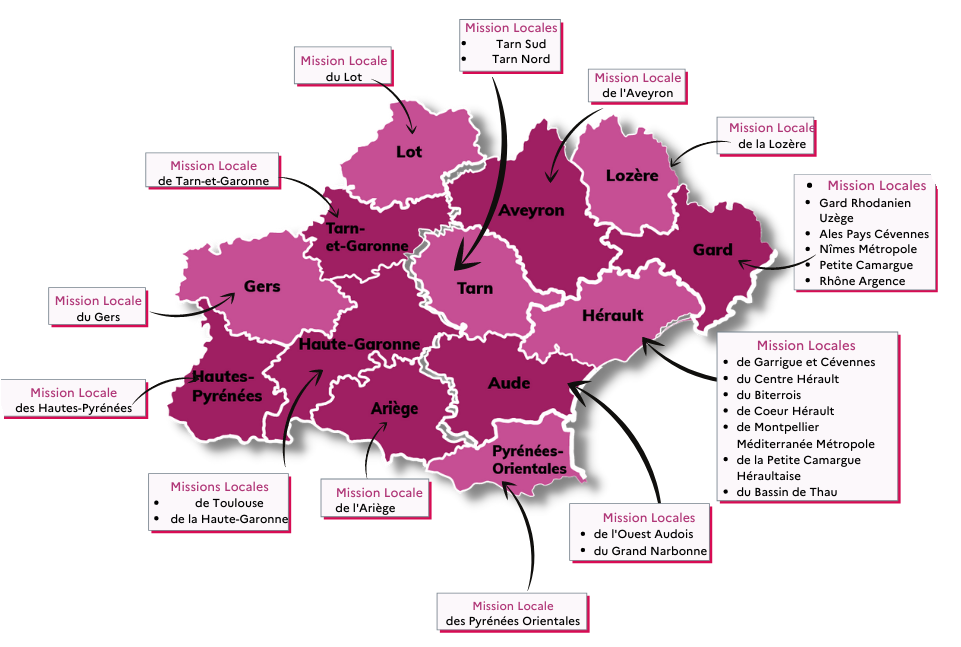 26 Missions Locales constituées en associations indépendantes présidées par des élus locaux
600 points d’accueil, sur tout le territoire
1 200 professionnels
1 animation régionale
12 avril 2022
22
Contacter la ou les Missions Locales
Site internet du réseau des Missions Locales d’Occitanie
https://www.missionslocalesoccitanie.org/
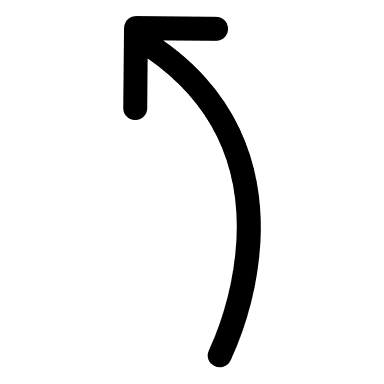 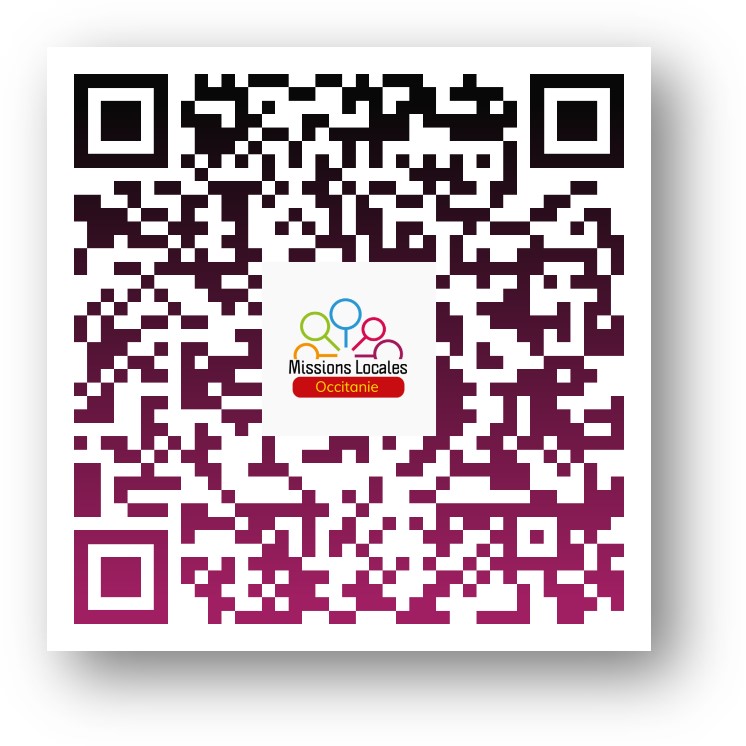 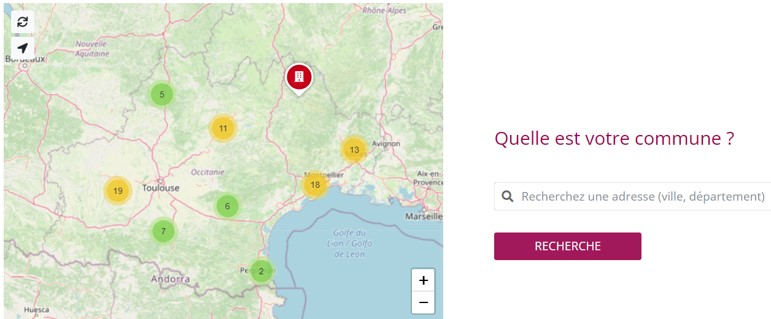 12 avril 2022
23
Contacter l’ARML
L’ARML, Association Régionale des Missions Locales d’Occitanie 
13 personnes
en bi-site (Toulouse et Montpellier)
représente et anime le réseau
assure la formation des personnels
contact@armloccitanie.org
rencontres.CEJ.2022@armloccitanie.org
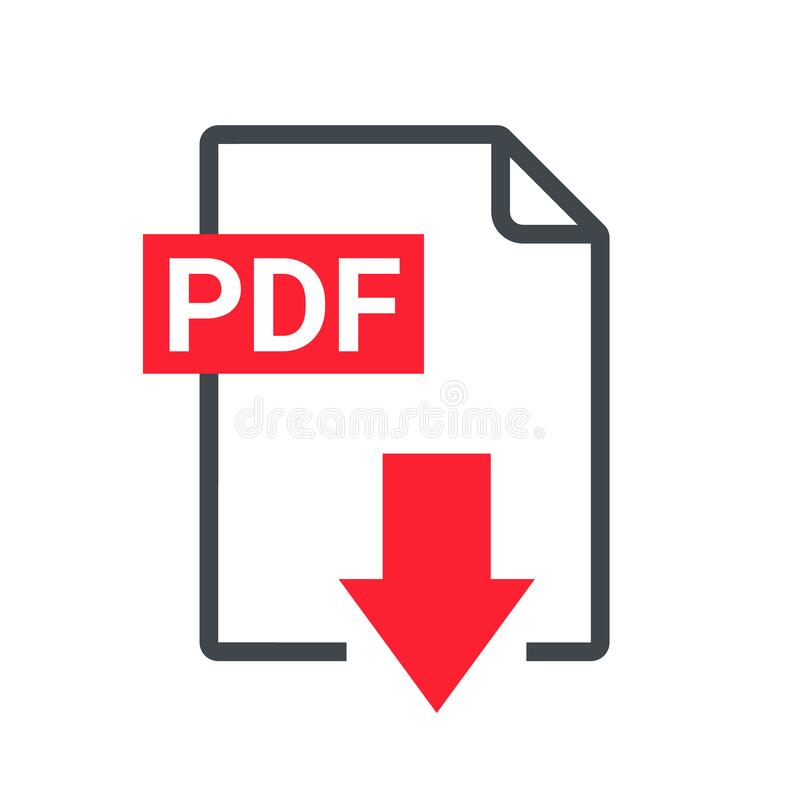 Présentation de ce webinaire bientôt disponible sur le site du réseau
https://www.missionslocalesoccitanie.org/
12 avril 2022
24
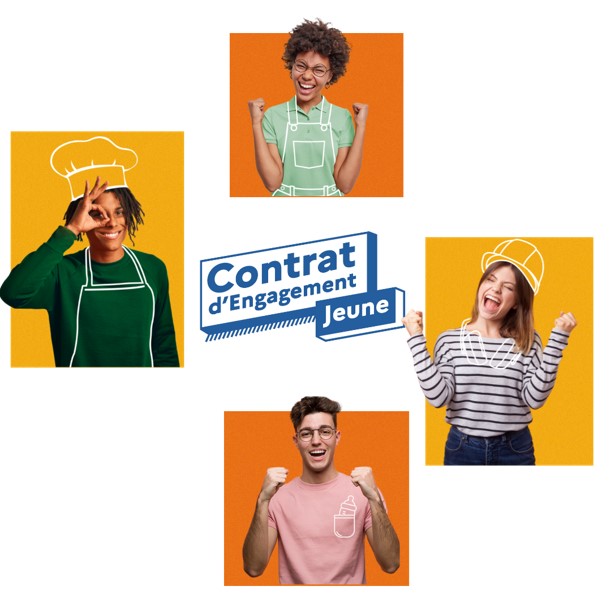 Merci de votre participation
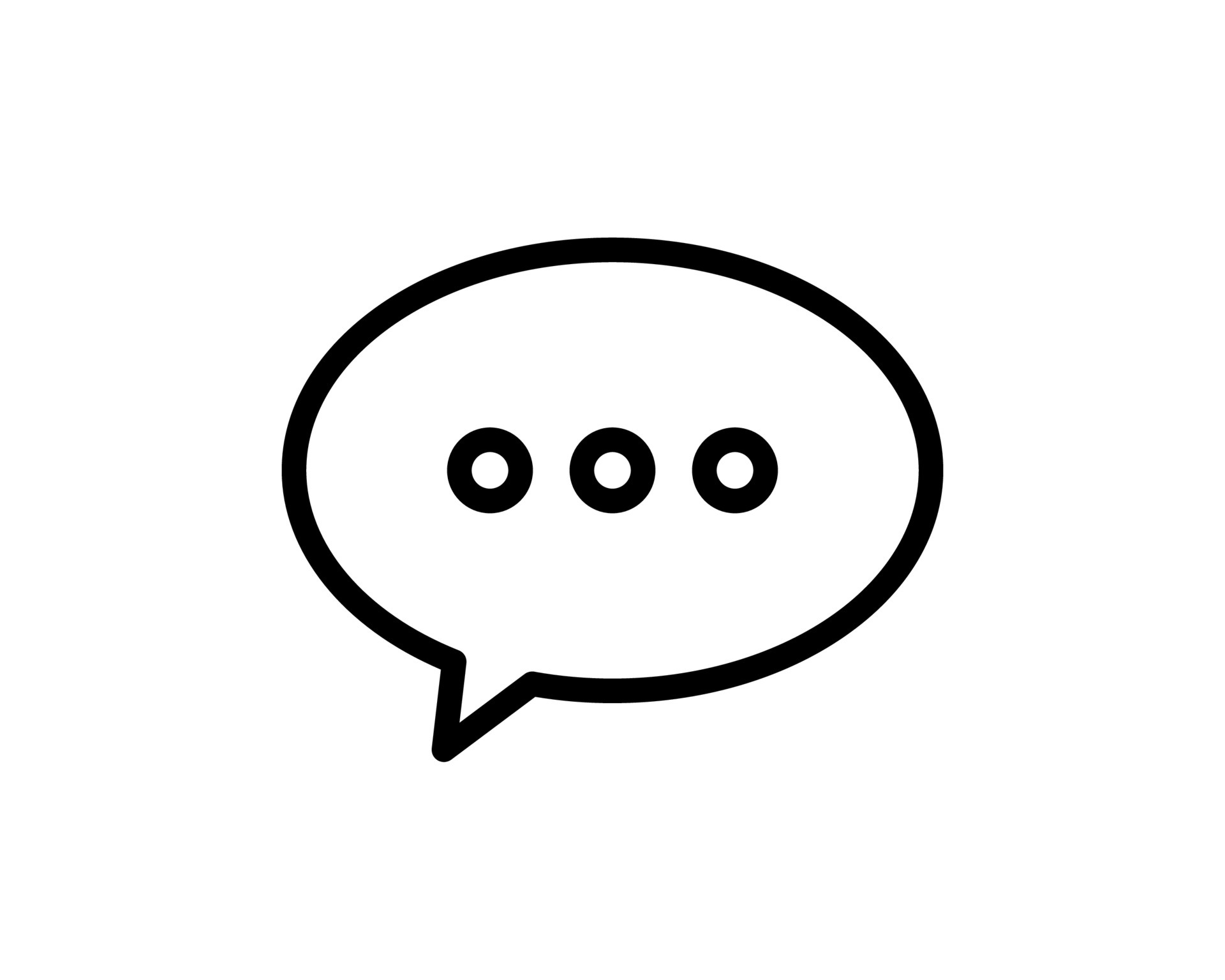 Echanges
12 avril 2022